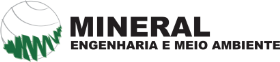 ATIVIDADE DE PRODUÇÃO E ESCOAMENTO DE PETRÓLEO E GÁS NATURAL – ETAPA 3
REUNIÃO PÚBLICA
Ubatuba - SP
08 de novembro de 2018
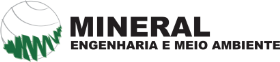 PROCESSO DE 
LICENCIAMENTO
Início da elaboração do EIA

Agosto 2015
Protocolo do EIA

Julho 2017
Reuniões Prévias
Paraty e
São Sebastião

Novembro 2017
Emissão do Termo de Referência 11/15

Julho 2015
Autorização para distribuir EIA e RIMA

Novembro 2017
Resposta aos pareceres do IBAMA: PAR 107/17 e PAR 114/17

Set/Out 2017
Distribuição

EIA - Nov/ 2017
RIMA – Nov/ Dez/ 2017
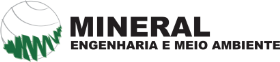 PROCESSO DE 
LICENCIAMENTO
Resposta OF 162/2017 e IT 01/2018 – Fundação Florestal

Julho 2018
Reunião Pública
Cananéia

03/05/2018
Audiência Pública
Angra dos Reis

13/03/2018
Audiência Pública
Niterói

27/02/2018
Resposta ao PAR 23/2018 - Ibama

Julho 2018
Audiência Pública
Caraguatatuba

20/03/2018
Audiência Pública
Santos

06/03/2018
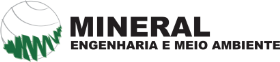 PROCESSO DE 
LICENCIAMENTO
Reunião Pública
Ilhabela

10/11/2018
Reunião Pública
Ubatuba

08/11/2018
Resposta PAR 171/2018 - Ibama

Setembro 2018
Resposta PAR 
01/2018 - ICMBio

Julho 2018
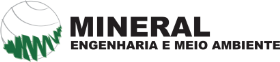 EMPREENDIMENTOS - ETAPA 3
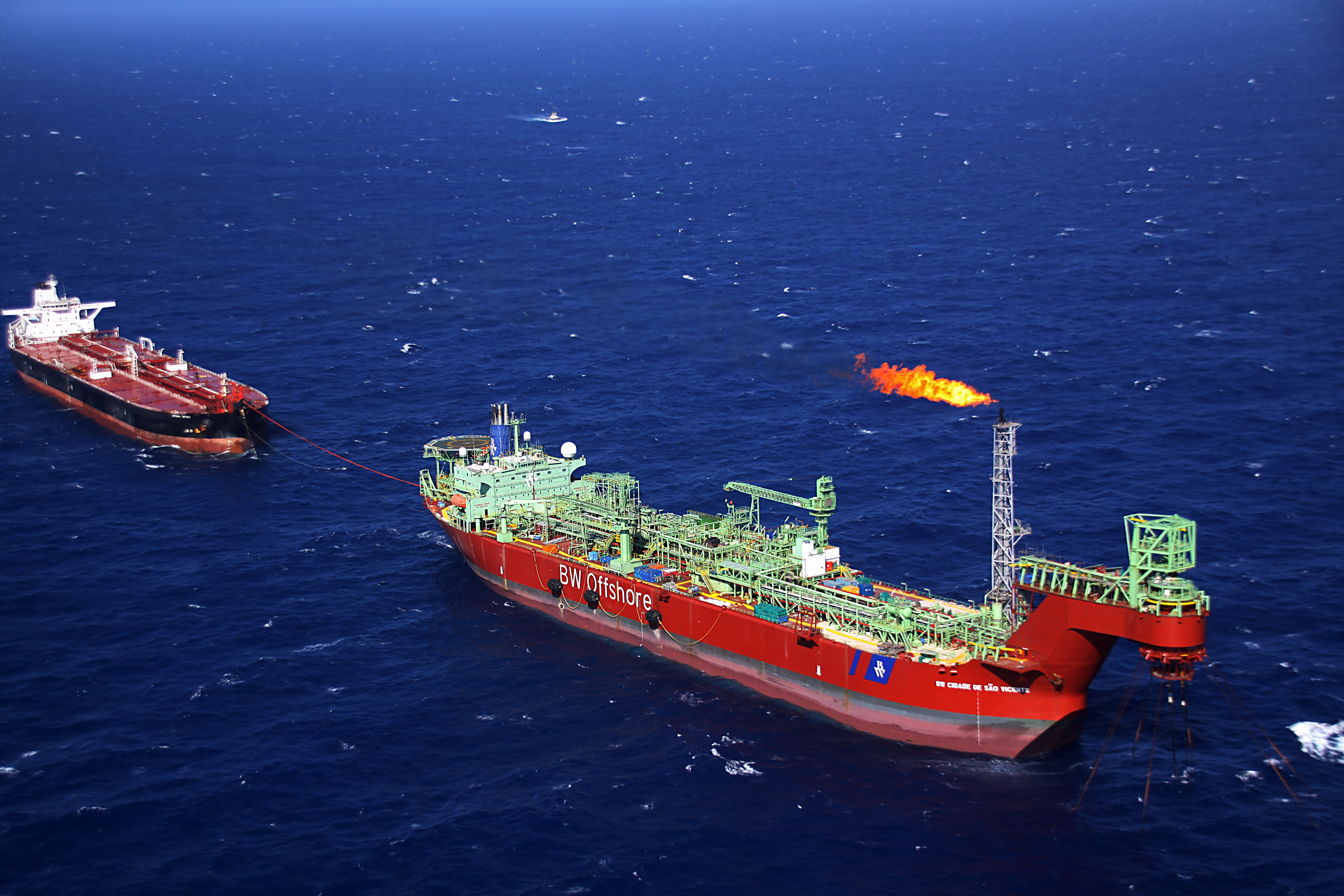 PROJETOS DE CURTA DURAÇÃO
1 TLD
9 SPAs
1 Piloto de curta duração



PROJETOS DE LONGA DURAÇÃO
11 Desenvolvimentos da Produção
1 Piloto de longa duração
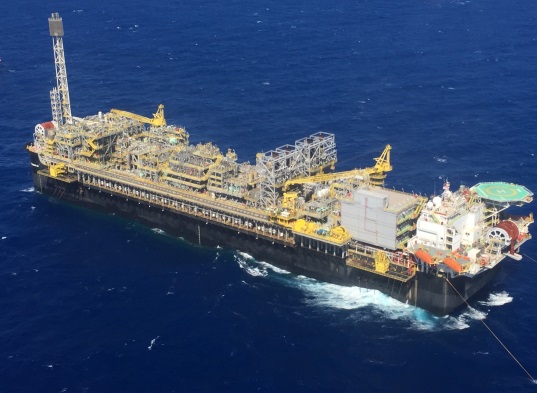 TLD: Teste de Longa Duração
SPA: Sistema de Produção Antecipada
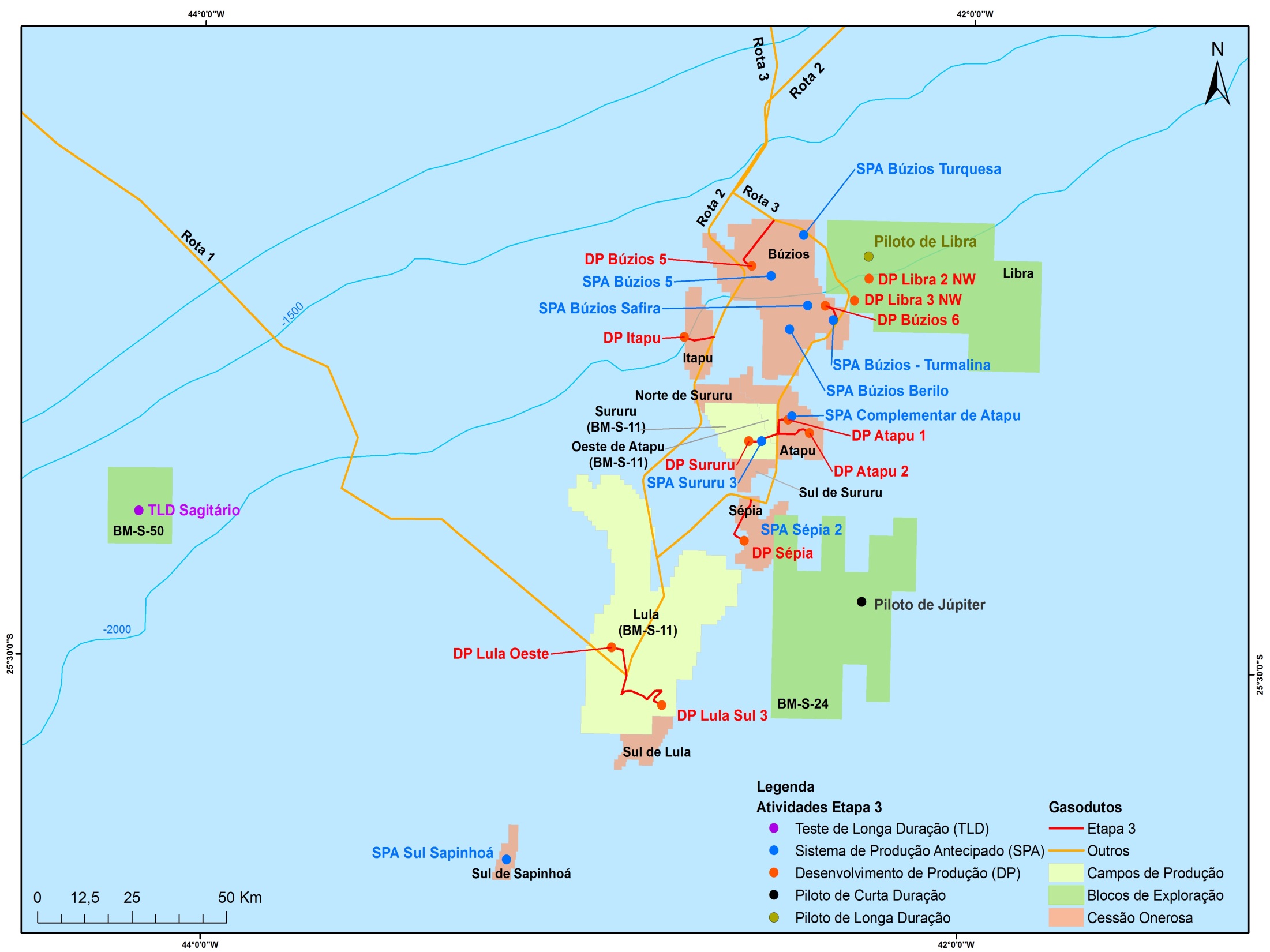 O PROJETO ETAPA 3
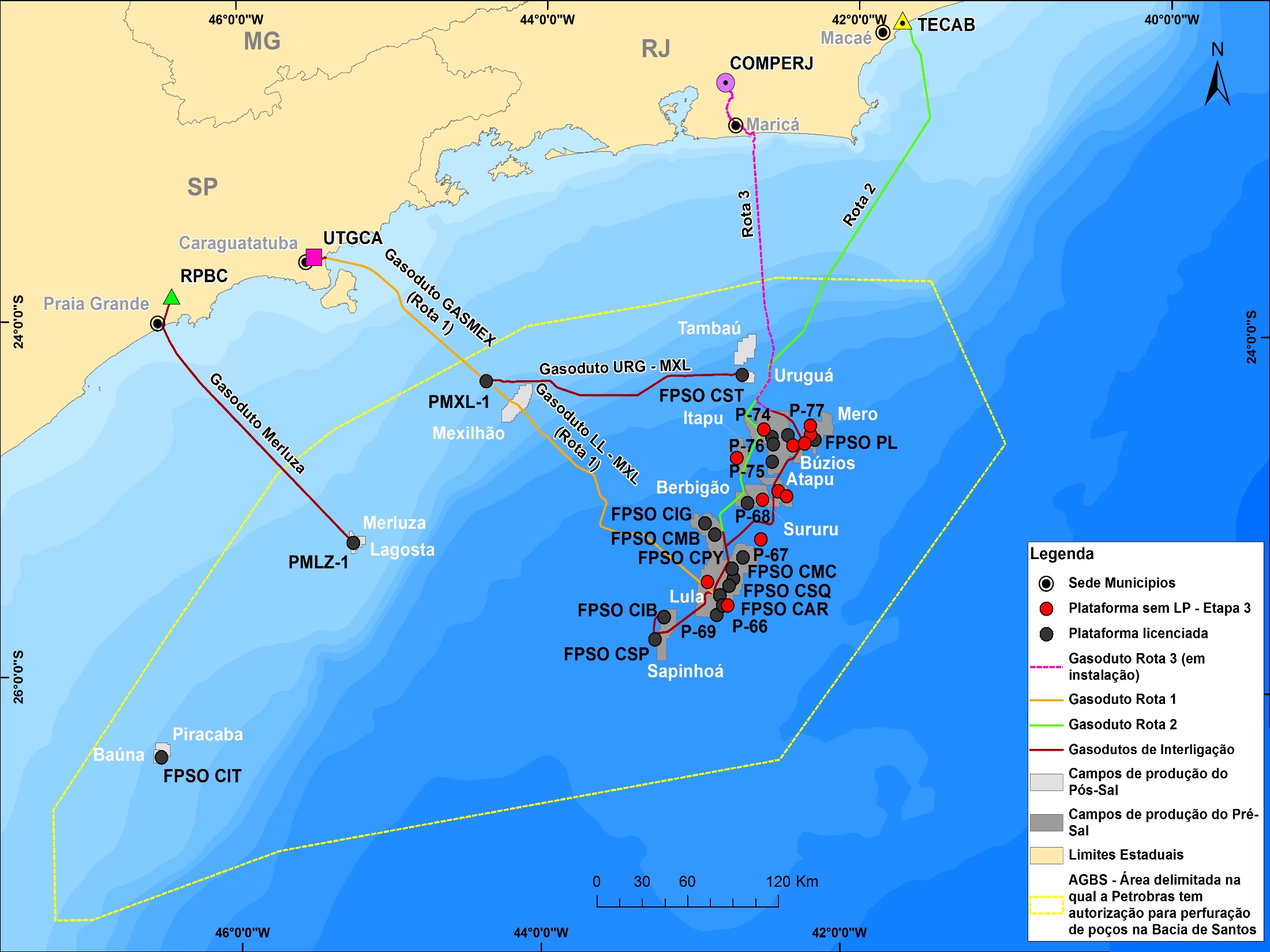 PROJETO ETAPA 3 NA 
BACIA DE SANTOS
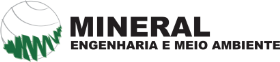 BASES DE APOIO DA BACIA DE SANTOS
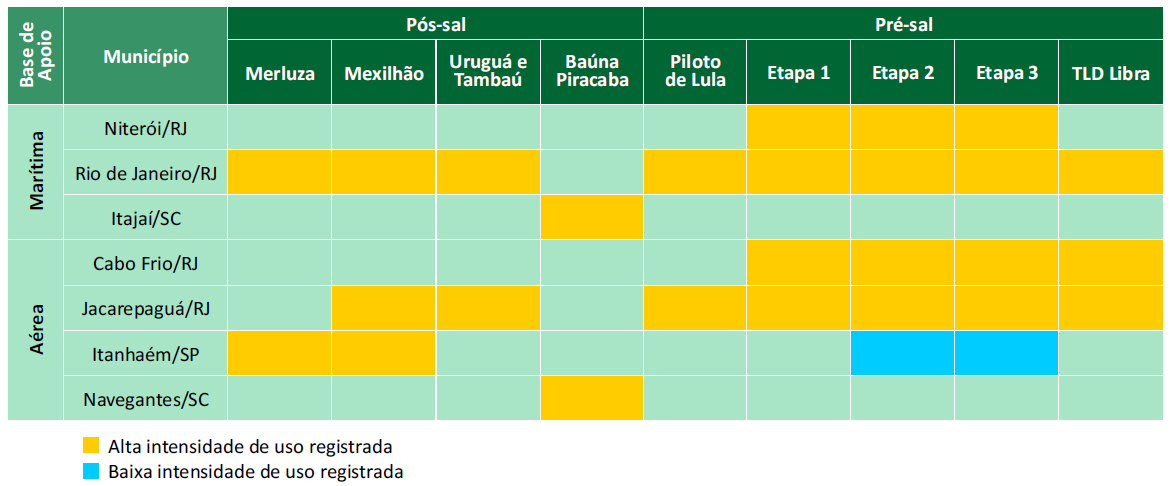 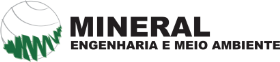 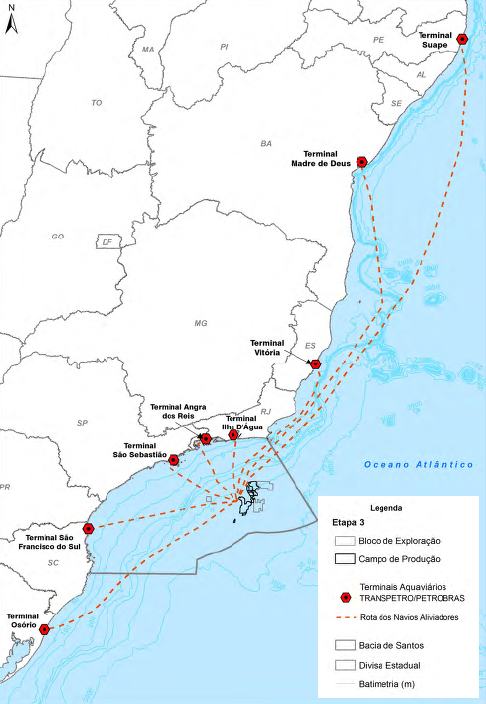 TRANSPORTE DE PETRÓLEO
Petróleo pode ser transportado para terminais na costa brasileira ou exportado para fora do país

O transporte de petróleo não faz parte do licenciamento do Pré-sal
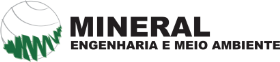 Projeto de Monitoramento do Tráfego de Embarcações na Bacia de Santos (PMTE-BS)
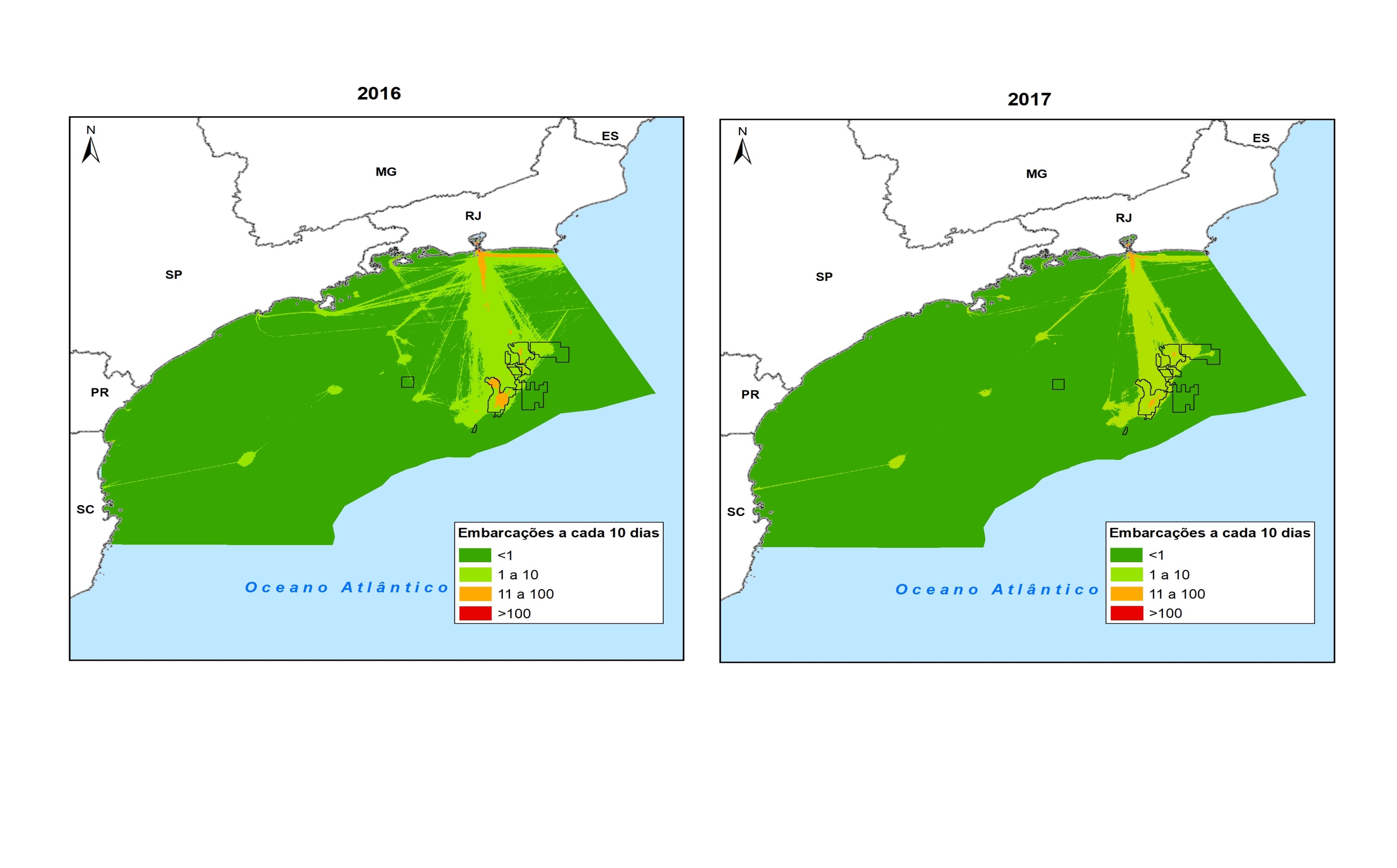 Embarcações de apoio da PETROBRAS na Bacia de Santos – sem navios aliviadores
PARECERES EMITIDOS – ETAPA 3
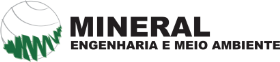 IBAMA 
PARECER TÉCNICO 107.2017 – agosto/2017
PARECER TÉCNICO 114.2017 – setembro/2017
PARECER TÉCNICO   23.2018 – fevereiro/2018
PARECER TÉCNICO 171.2018 – julho/2018

FUNDAÇÃO FLORESTAL
OFÍCIO 162.2018 – janeiro/2018
INFORMAÇÃO TÉCNICA 01.2018 – GT PRÉ-SAL – abril/2018
OFÍCIO 1639.2018 – setembro/2018

ICMBIO
PARECER 01.2018 – RVS ARQUIPÉLAGO DE ALCATRAZES – maio/2018
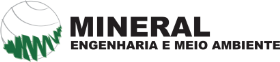 PRINCIPAIS ENCAMINHAMENTOS EM RESPOSTA AOS PARECERES – ETAPA 3
UO-BS/SMS/MA
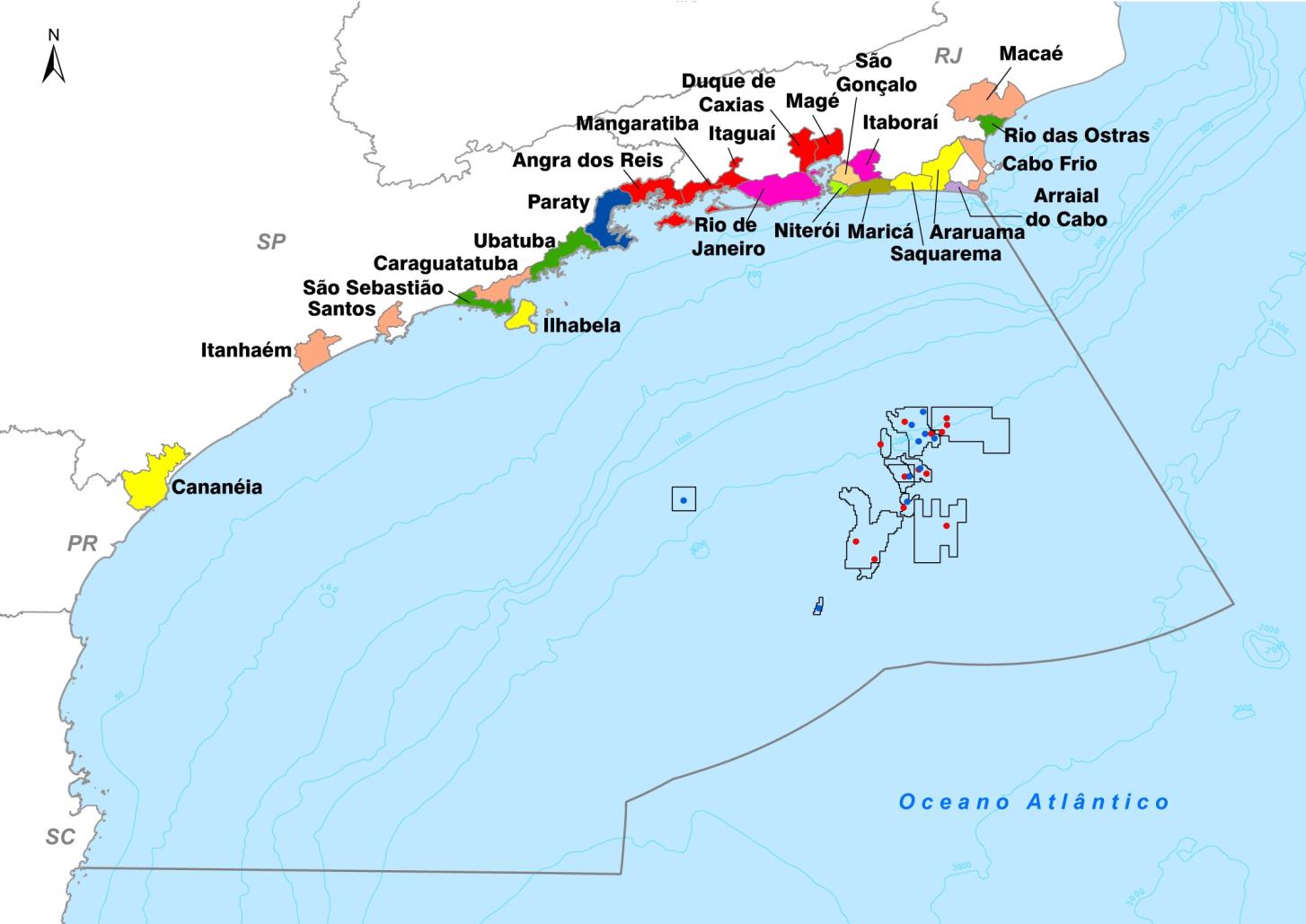 ÁREA DE ESTUDO
24 municípios
13
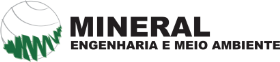 ÁREA DE ESTUDO
Inclusão de critérios:
Ubatuba: pesca artesanal - já constava como área geoeconômica de Caraguatatuba 

Delimitação da área suscetível ao vazamento de óleo:

área suscetível mantida - 7 dias de vazamento de óleo + probabilidade de 100 a 30% de toque de óleo (média e alta probabilidade)
critérios previamente apresentados para o Ibama
outros estudos de impacto do Petróleo -  resultados da modelagem na faixa de 0 a 30% de toque de óleo na costa - baixa probabilidade
todos os cenários de vazamentos são avaliados na Análise de Risco e Análise de Vulnerabilidade – toda área da Bacia de Santos
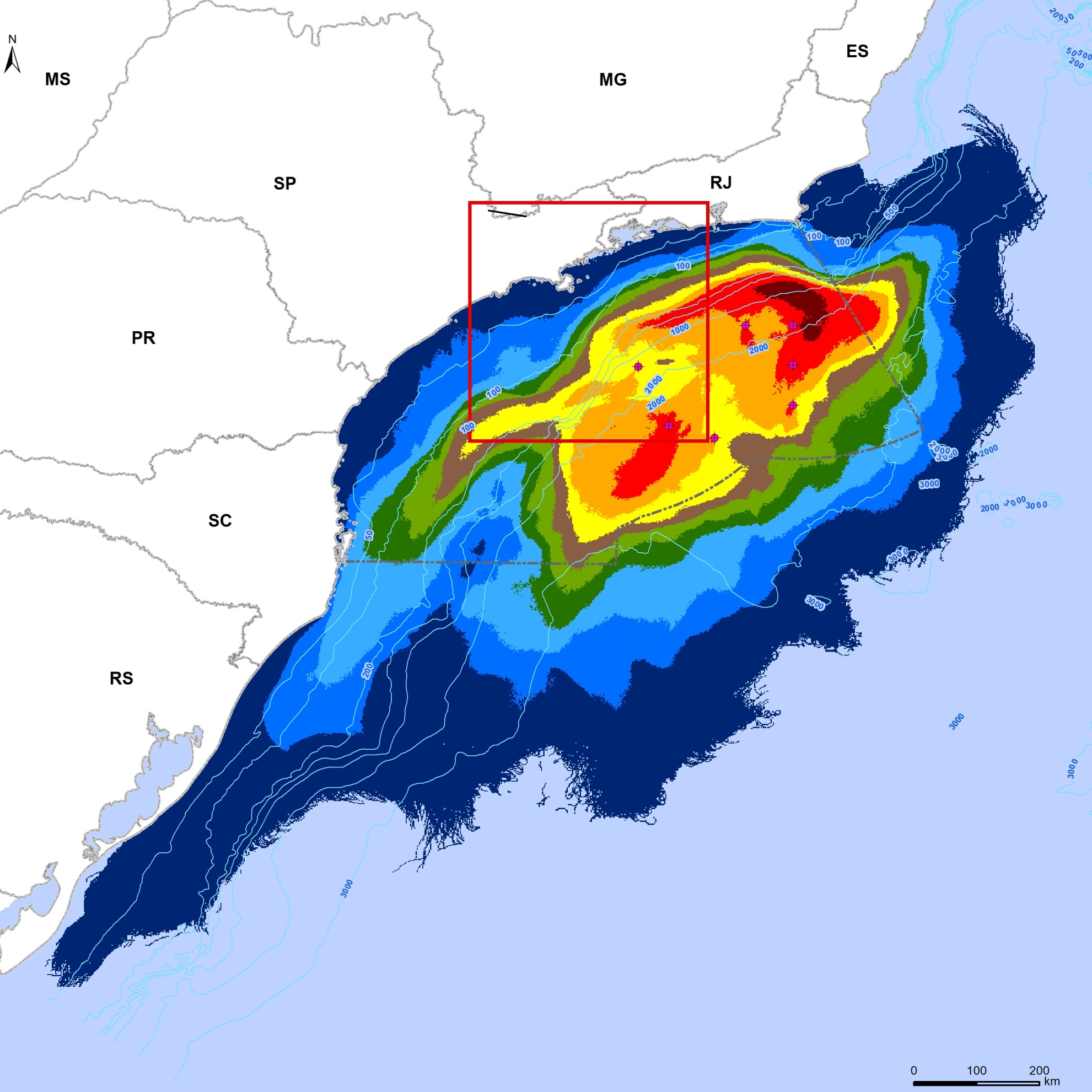 PIOR CENÁRIO DE VAZAMENTO
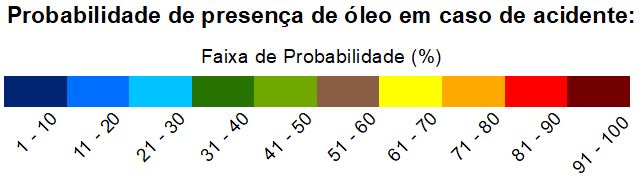 UO-BS/SMS/MA
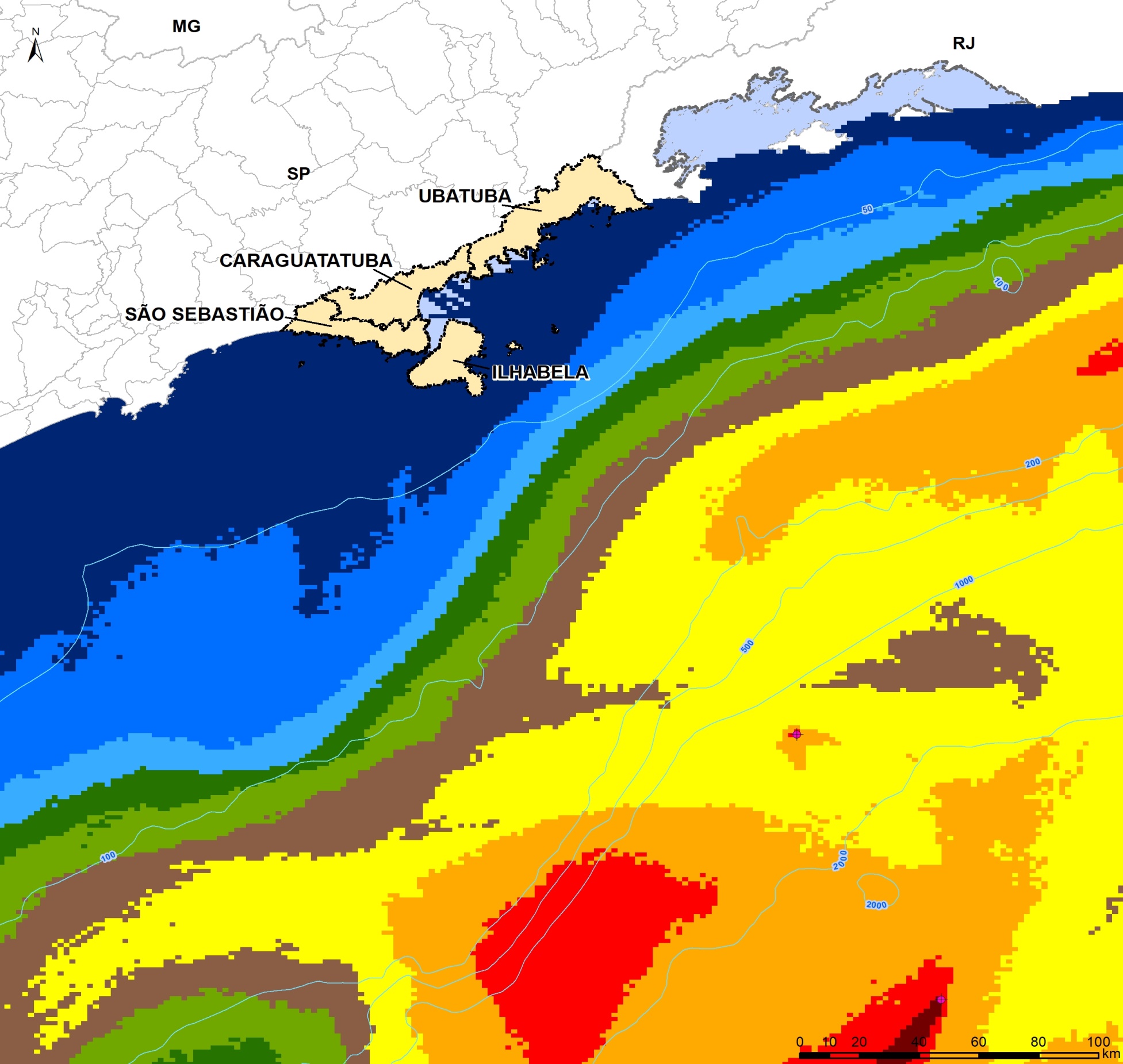 PIOR CENÁRIO DE VAZAMENTO
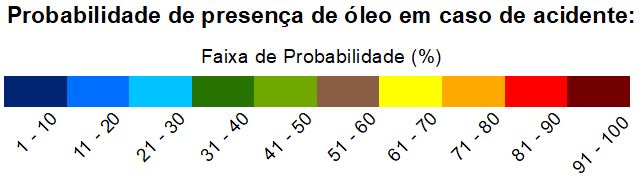 UO-BS/SMS/MA
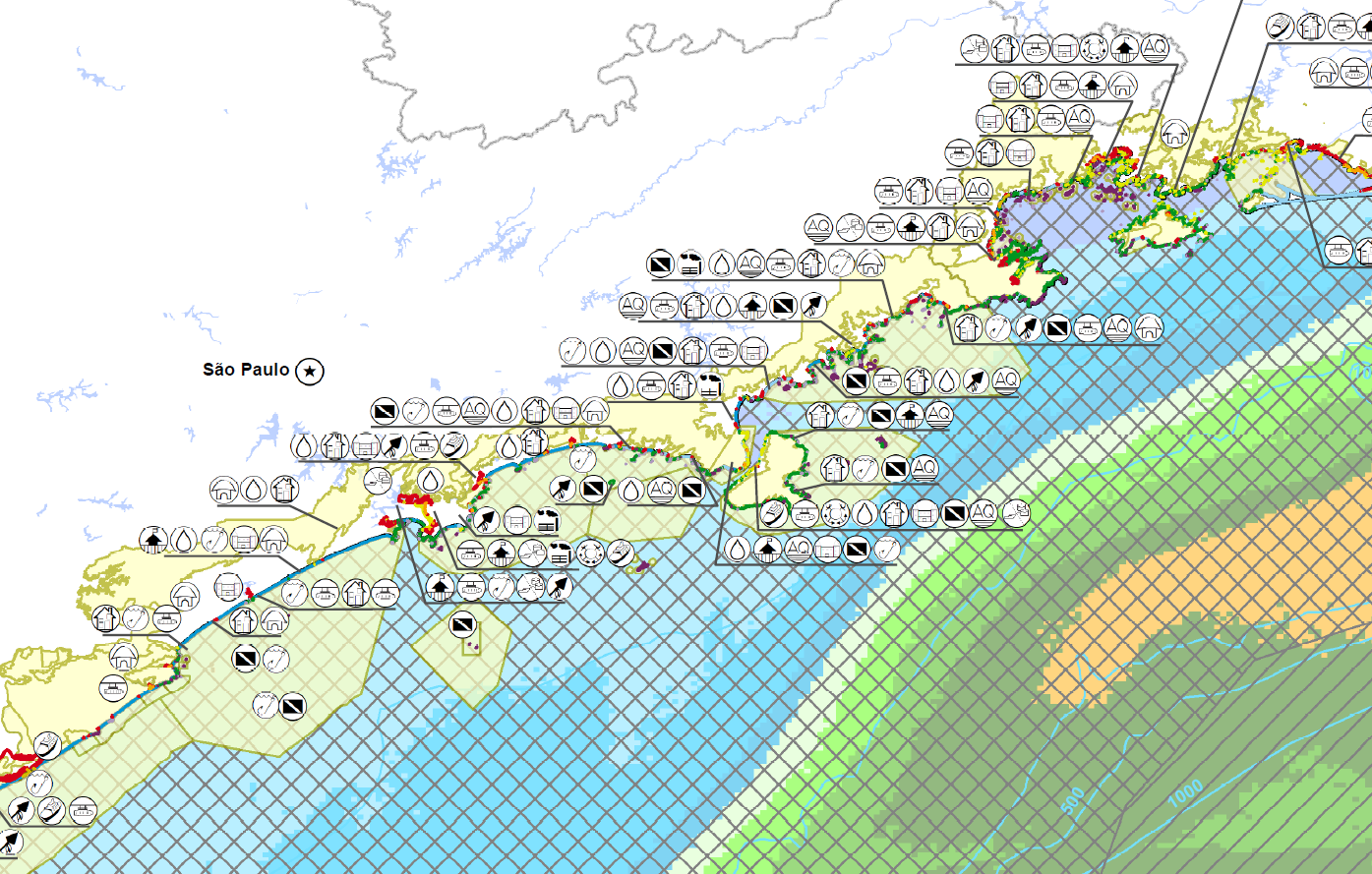 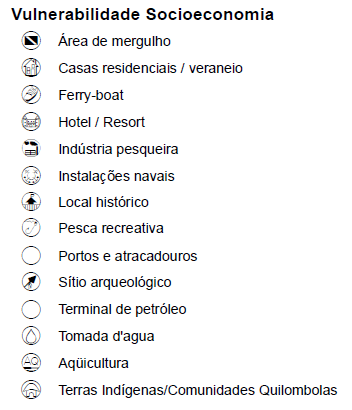 MAPA DE VULNERABILIDADE
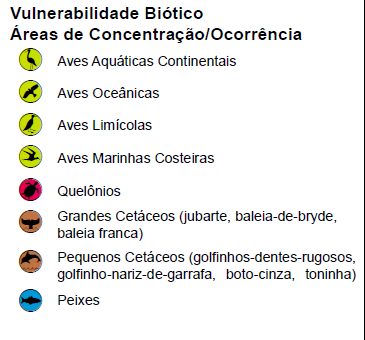 UO-BS/SMS/MA
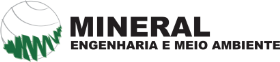 MODELAGEM DE ÓLEO
alteração metodológica
revisão de toda a modelagem
inclusão das probabilidades de toque para o interior das baías/estuários 
inclusão das probabilidades de toque na Unidade de Conservação Refugio de Vida Silvestre - RVS Alcatrazes
UO-BS/SMS/MA
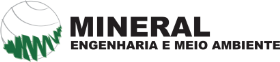 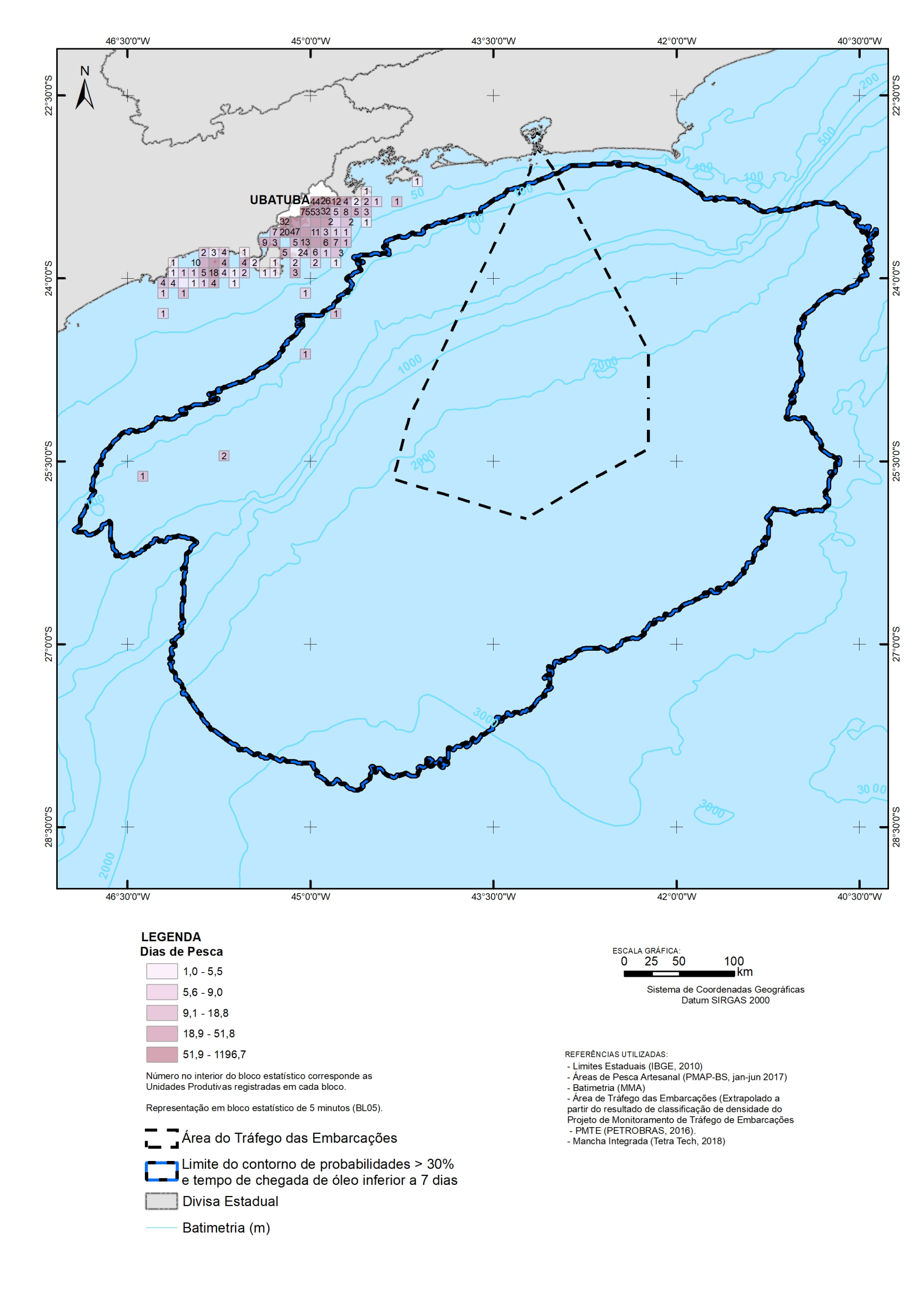 ÁREA DE PESCA
UBATUBA  PMAP/2017
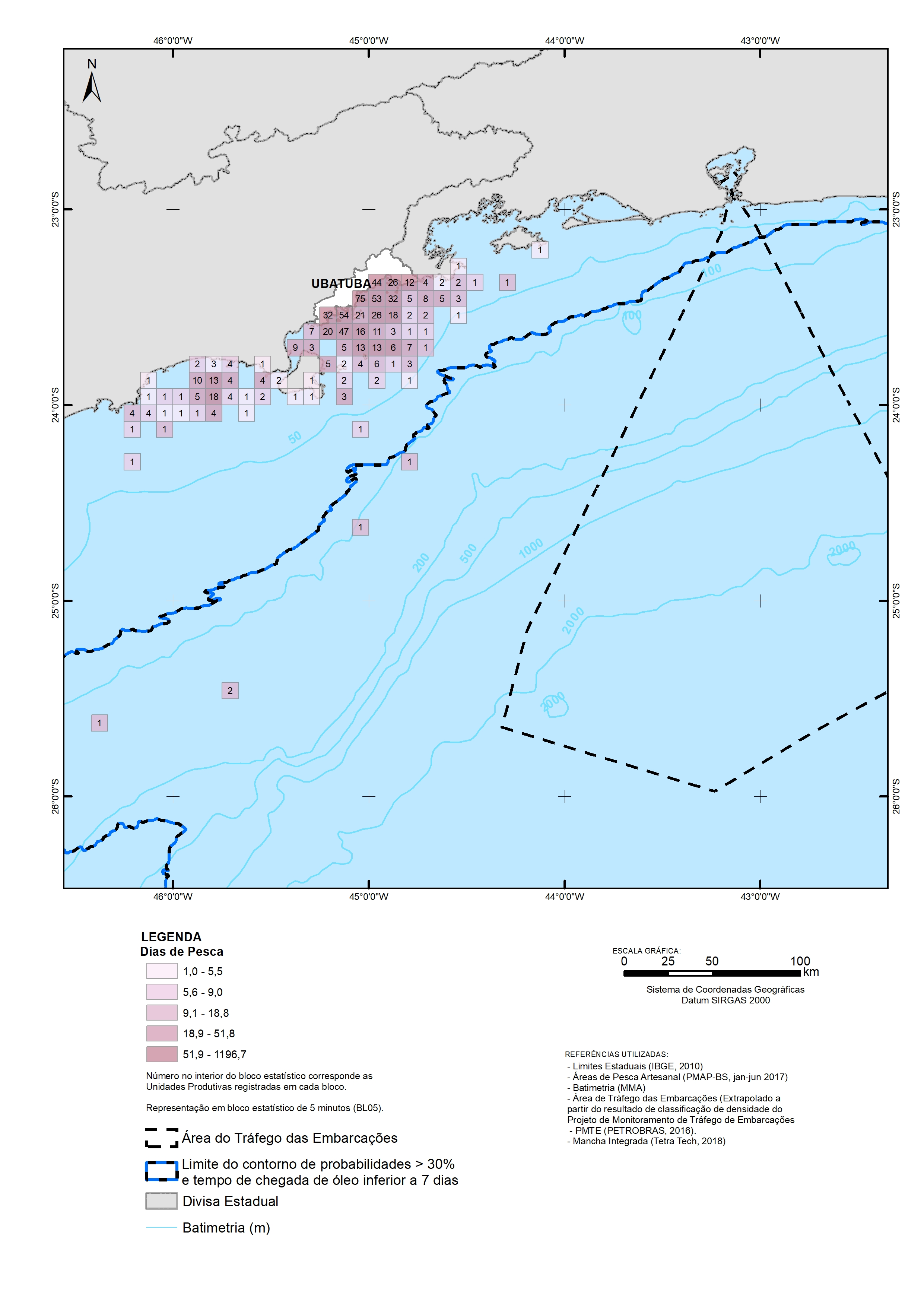 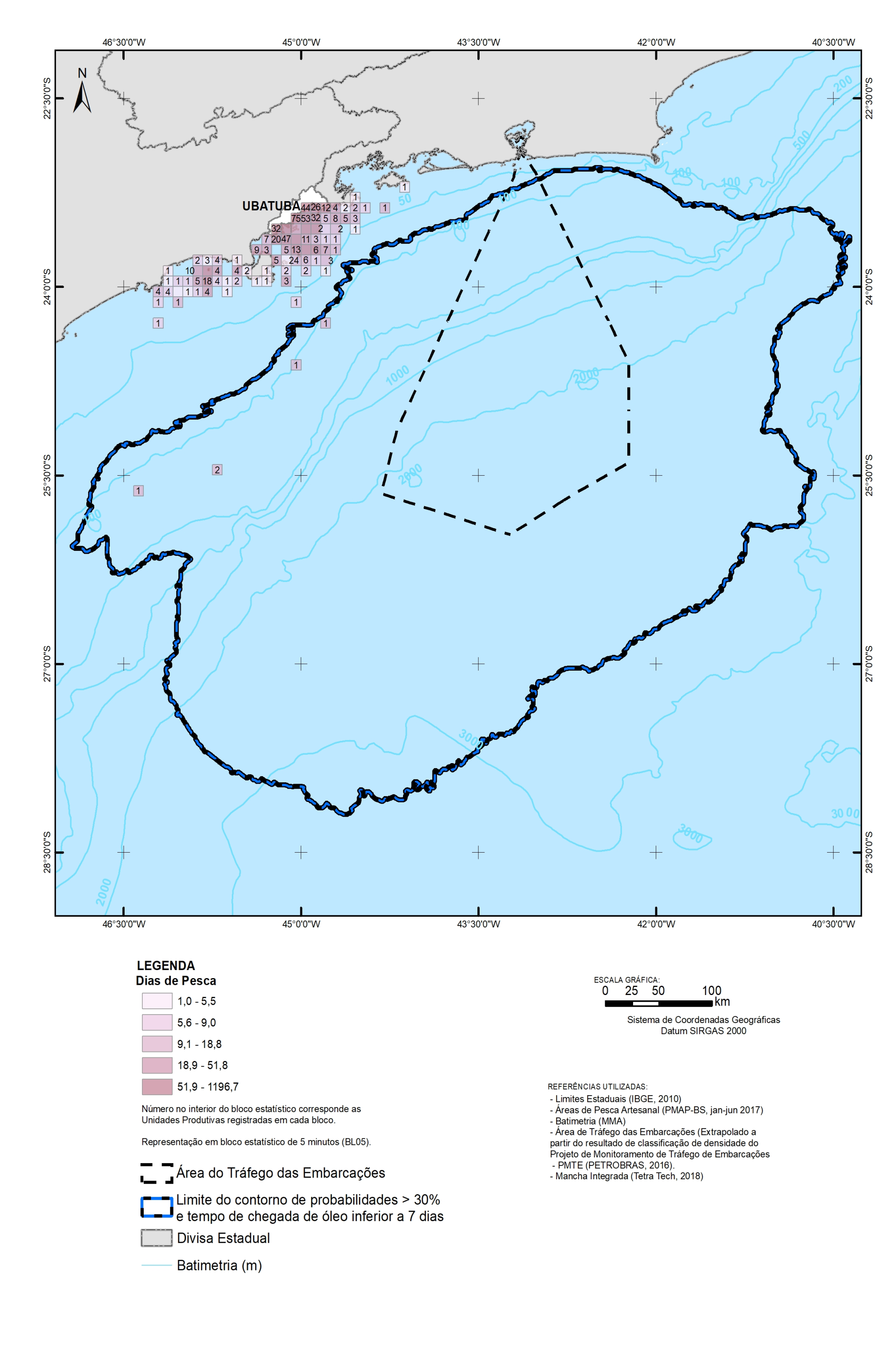 19
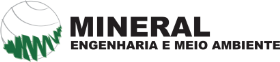 ÁREA DE ESTUDO
UO-BS/SMS/MA
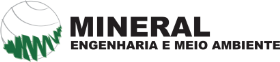 DIAGNÓSTICO AMBIENTAL
PLANOS E PROGRAMAS GOVERNAMENTAIS
Complementação e atualização de Planos

LEGISLAÇÃO AMBIENTAL APLICÁVEL
Inclusão de normas relacionadas às espécies exóticas

MEIO FÍSICO
Complementação de dados oceanográficos

MEIO BIÓTICO
Inclusão da RVS Arquipélago de Alcatrazes 
Complementações em Aves Marinhas e Mamíferos Marinhos – Dados do Projeto de Monitoramento de Praias – PMP e Projeto do Monitoramento de Cetáceos - PMC
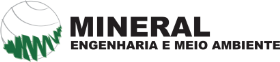 DIAGNÓSTICO AMBIENTAL
MEIO SOCIOECONÔMICO
Atualização e complementação de informações dos itens: 
Controle e fiscalização ambiental 
Instrumentos de gestão ambiental
Infraestrutura de apoio
Dinâmica demográfica e estrutura produtiva 
 Atividade pesqueira artesanal
Povos e comunidades tradicionais 
Uso e ocupação do solo

ANÁLISE INTEGRADA 
Atualizado considerando as revisões realizadas
UO-BS/SMS/MA
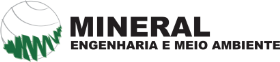 IMPACTOS AMBIENTAIS - METODOLOGIA
ALTERAÇÃO DE IMPACTOS POTENCIAIS PARA EFETIVOS:

Foi acatada a solicitação do Ibama para os impactos relacionados ao trânsito de embarcações de apoio 

Introdução / disseminação de espécies exóticas
Colisão com o nécton
Colisão com embarcações de pesca artesanal e industrial
Perda ou danos de petrechos de pesca artesanal e industrial
UO-BS/SMS/MA
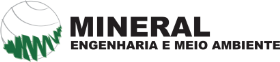 IMPACTOS AMBIENTAIS - EFETIVOS
Perturbação no nécton (luminosidade e presença das plataformas e estruturas)
Complementação do impacto

Perda ou dano aos petrechos de pesca industrial:
Alteração da área de abrangência: de local para regional

Redução da área de pesca industrial: 
complementação do impacto e correlação com o impacto nos peixes (meio biótico) pela presença das plataformas e estruturas
UO-BS/SMS/MA
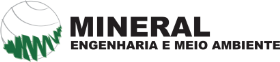 IMPACTOS AMBIENTAIS - EFETIVOS
* Impactos com complementação de informações
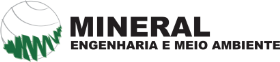 ANÁLISE DE RISCO
adicionado o cenário acidental de blowout – descontrole do poço (vazamento de 10.000 m3/dia, durante 30 dias)
alteração de tempos de recuperação dos Componentes de Valor Ambiental - CVAs  - acatados conforme Ibama:
SEM ALTERAÇÃO NO RESULTADO DA ANÁLISE – RISCO ACEITÁVEL
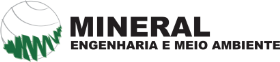 IMPACTOS AMBIENTAIS - POTENCIAIS
Interferência na atividade pesqueira artesanal pelo vazamento de óleo no mar: 

correlação com impacto no estoque pesqueiro (meio biótico)
correlação com a Análise de Vulnerabilidade e Análise de Risco
Unidades de Conservação
revisão das probabilidades e tempos mínimos de toque
Item de impactos em Unidades de Conservação revisado  por completo
UO-BS/SMS/MA
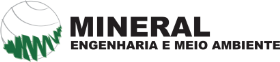 IMPACTOS AMBIENTAIS - POTENCIAIS
UO-BS/SMS/MA
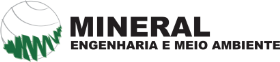 MEDIDAS MITIGADORAS ADICIONAIS
Coral-sol: inclusão do Programa de Controle e Prevenção de Espécies Exóticas Invasoras (PCPEX) 
Prevenção e controle de bioincrustação nas plataformas em construção
Avaliar a presença de coral-sol nas novas plataformas em operação
Gerenciamento da bioincrustação da frota das embarcações de apoio

Tartarugas marinhas: recomendações do ICMBio incorporadas - minimizar os impactos
UO-BS/SMS/MA
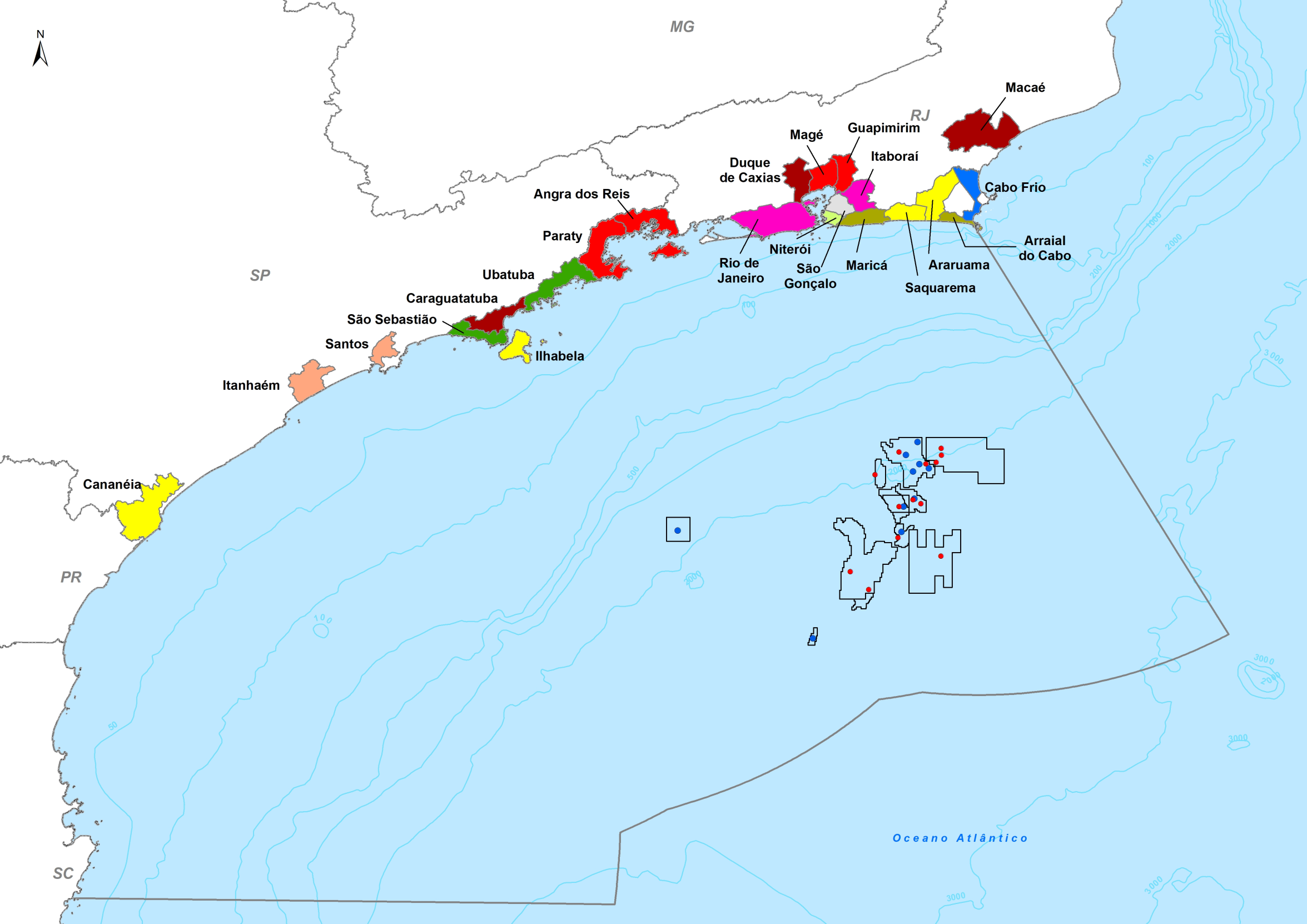 ÁREA DE INFLUÊNCIA
Antes =19 municípios
Atual= 22 municípios
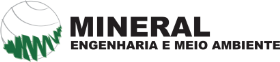 ÁREA DE INFLUÊNCIA
Inclusão de municípios: 
Guapimirim: interferência na pesca artesanal 
Duque de Caxias: área geoeconômica do Rio de Janeiro 
Cananéia: royalties
Inclusão de critérios:
Cabo Frio: interferência na pesca artesanal 
Arraial do Cabo:  rota das aeronaves (Aeroporto de Cabo Frio) e interferência na pesca artesanal
Unidades de Conservação: 
todo território dos municípios está na área de influência
UO-BS/SMS/MA
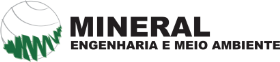 ÁREA DE INFLUÊNCIA
UO-BS/SMS/MA
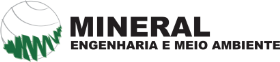 OBRIGADO
PETROBRAS
0800 770 0112
comunica.uobs@petrobras.com.br
www.comunicabaciadesantos.com.br
MINERAL ENGENHARIA E MEIO AMBIENTE
11 3085-5665
mineral@mineral.eng.br
www.mineral.eng.br